Майстер-клас
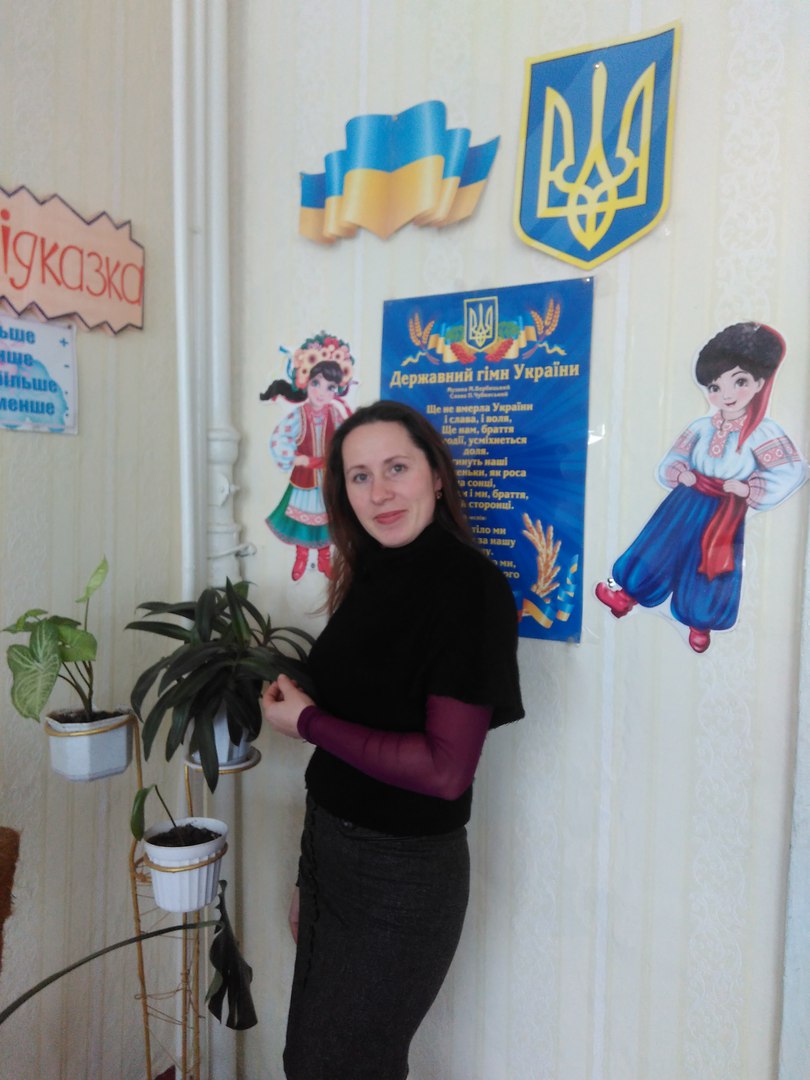 «Магічні 
коди 
писанок»
Романів О.П., 
вчитель трудового навчання Олександрівської ЗШ І-ІІІ ступенів
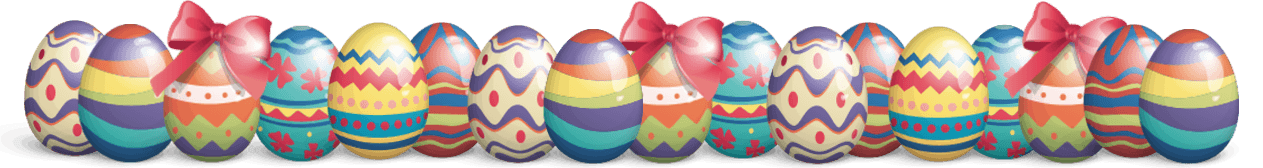 27.02.2018
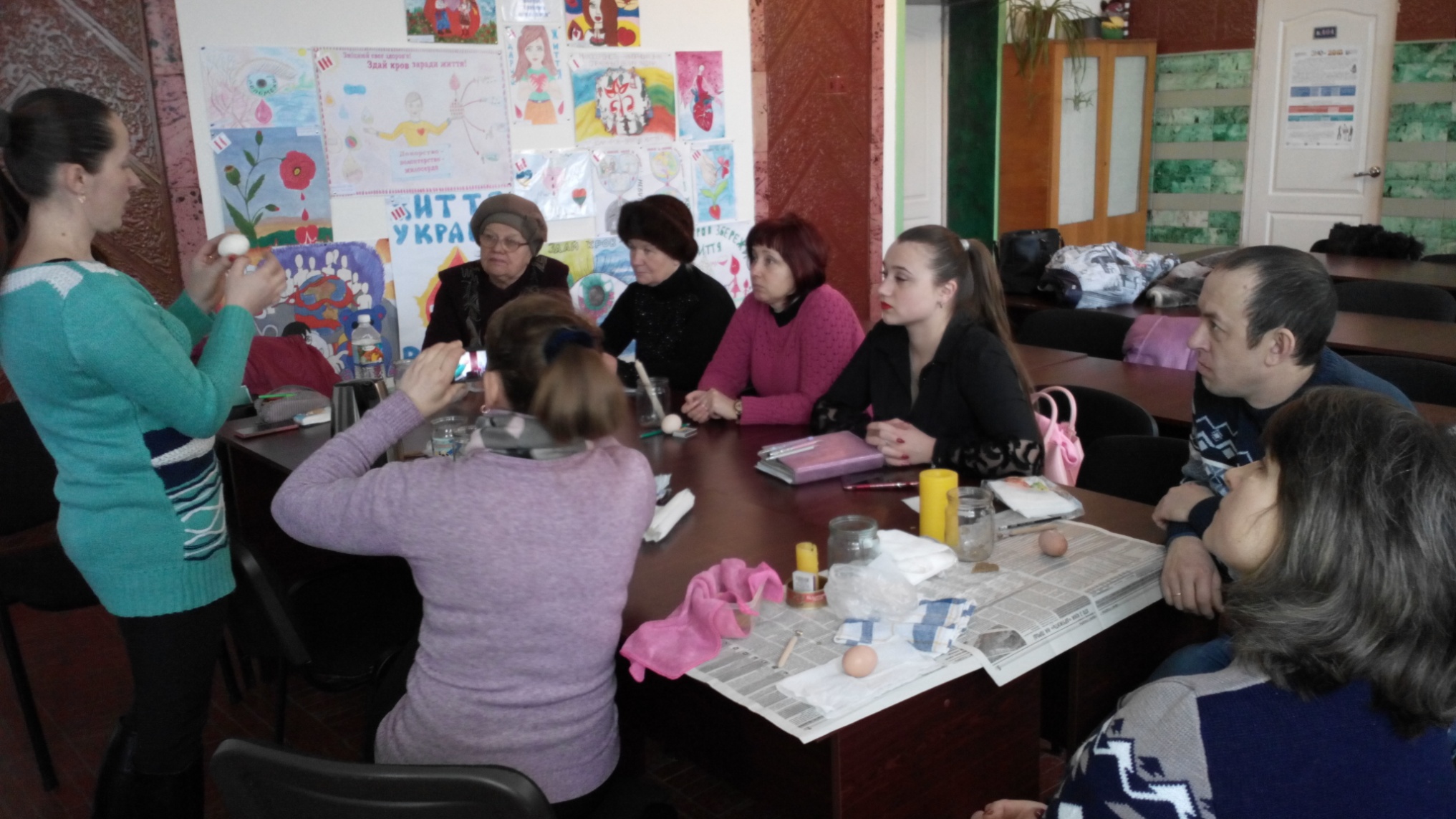 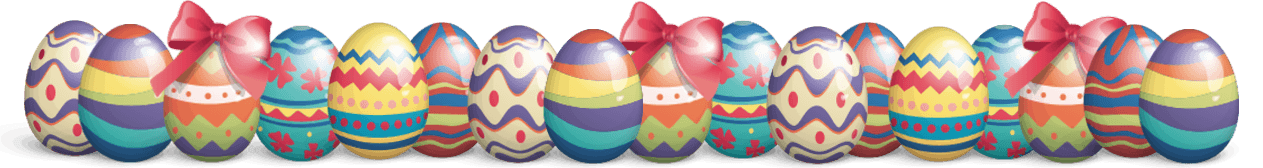 27.02.2018
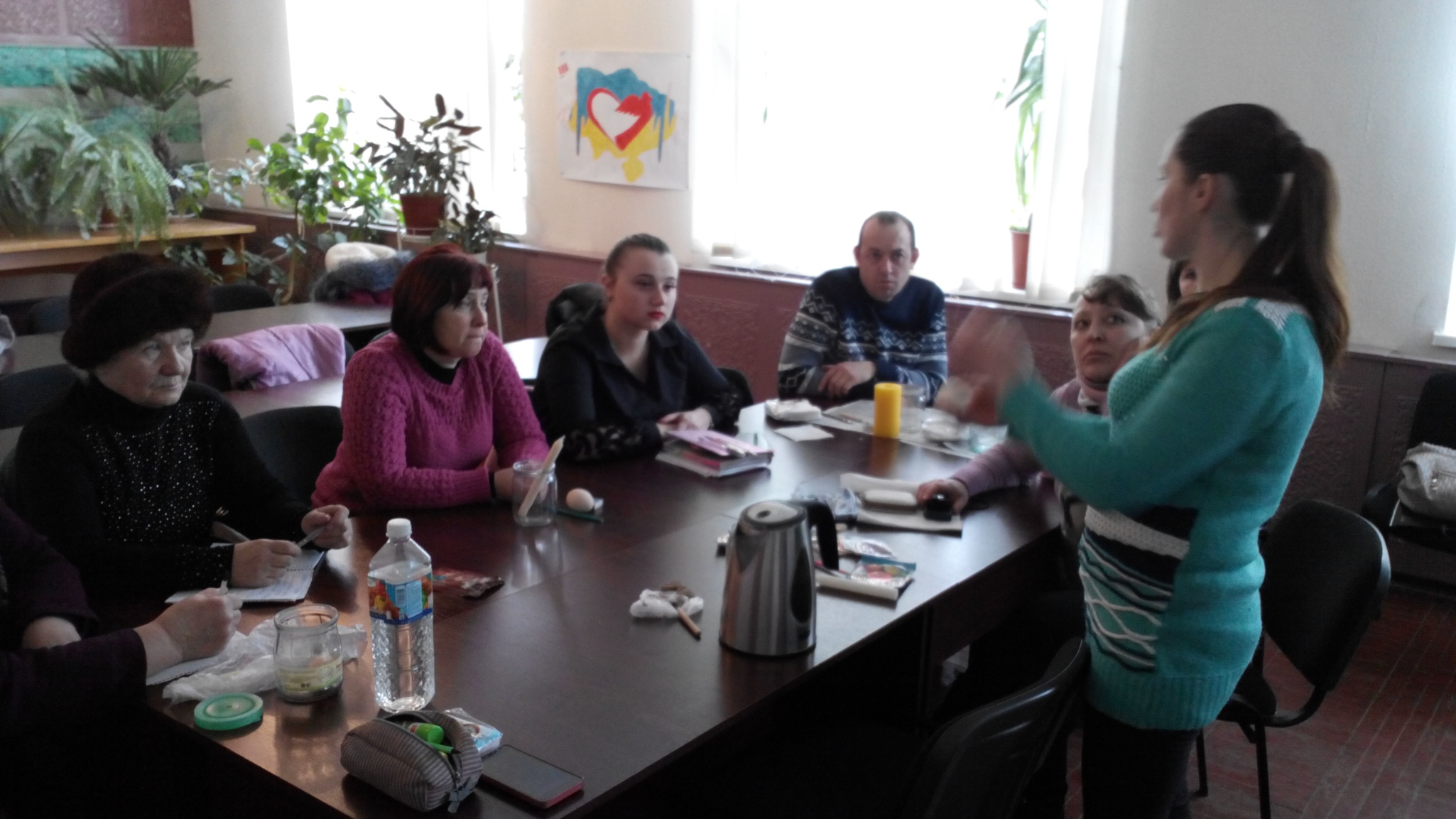 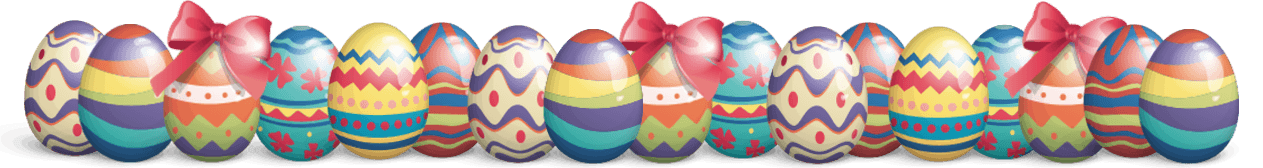 27.02.2018
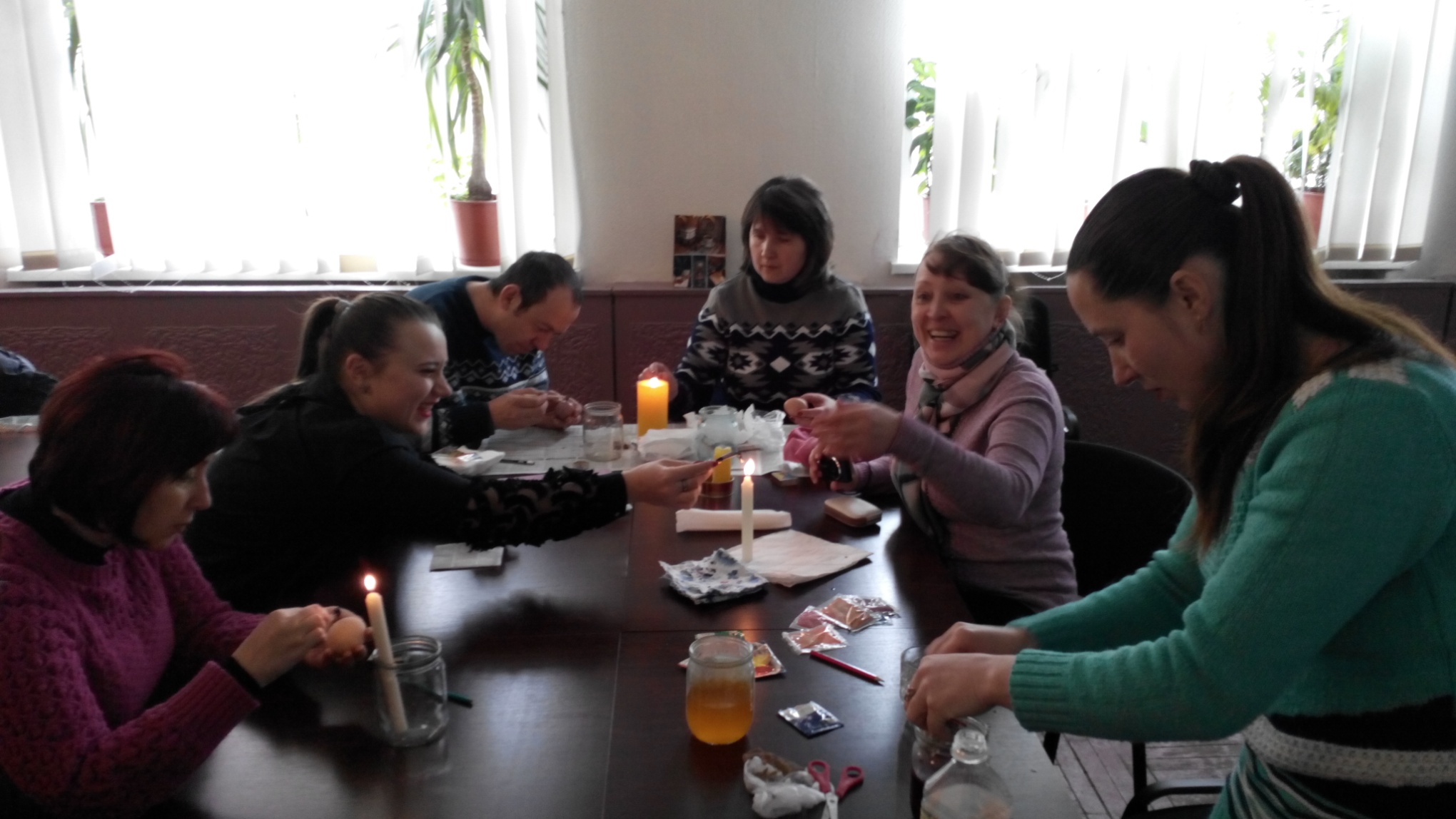 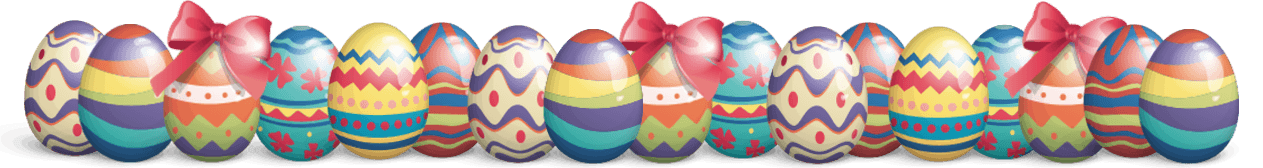 27.02.2018
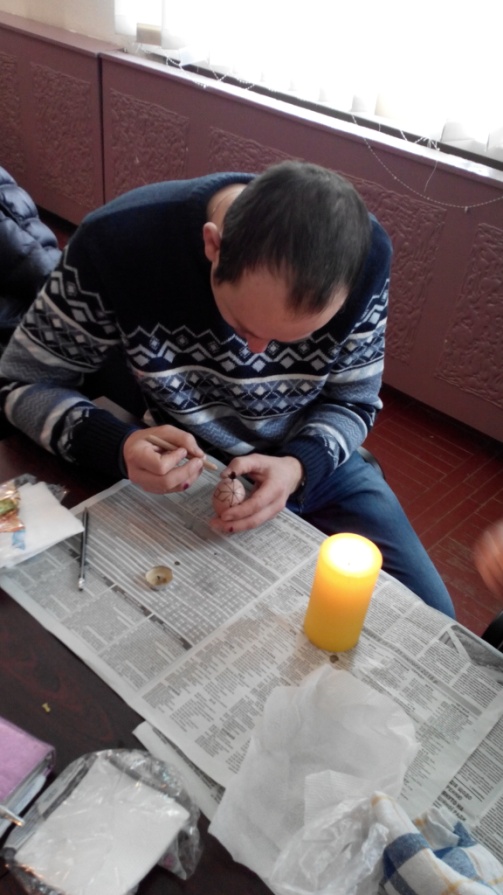 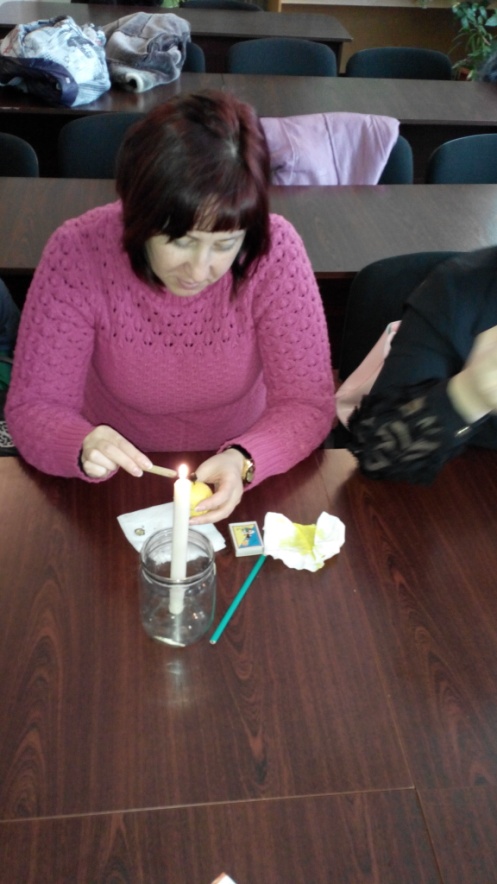 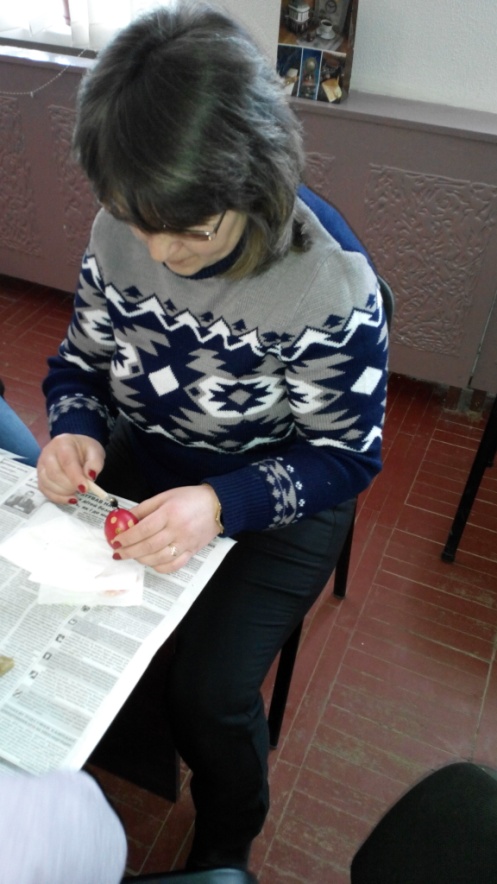 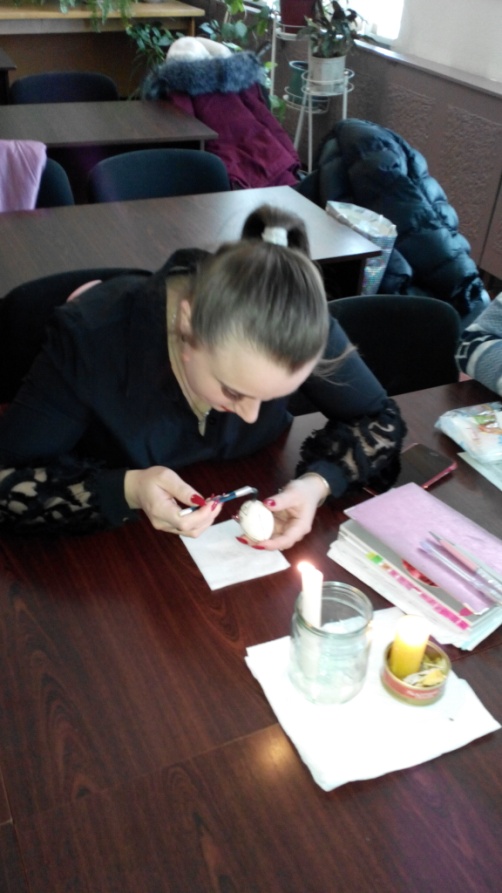 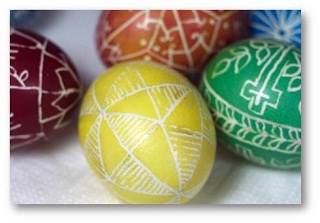 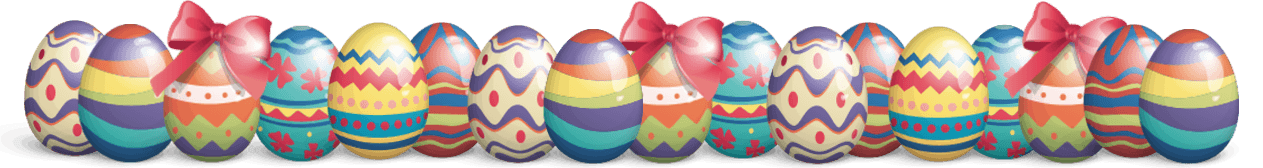 27.02.2018